Repérage de la fragilité : organisation Guichet intégré
Qui Repère ?
Réponse directe à la situation par le professionnel en charge de l’évaluation
Accompagnement effectué par un acteur du territoire
Tout professionnel initiant un FAOS doit en avoir informé au préalable l’usager concerné
Tous les professionnels intervenant dans le parcours de vie et de santé de la PA
Médecins
IDEL
Pharmaciens 
Kinésithérapeutes
Assistants de services sociaux
SSIAD
SAAD
L’hôpital
CLIC
Primo accueillants
PTA
……
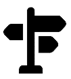 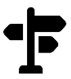 Service Social
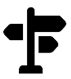 Si la situation ne se stabilise pas les professionnels peuvent présenter la situation en comité pluri-disciplinaire sur les territoires MAIA
Plan d’action avec définition des acteurs qui vont intervenir et définition d’un référent sur la situation
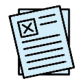 CLIC
CLIC
Clic-est@eure.fr
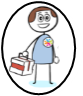 Orientation en gestion de cas
Le FAOS est reçu par le CLIC du territoire
Le CLIC adresse un accusé de réception à l’expéditeur
Le CLIC étudie le FAOS afin d’orienter la situation vers le bon service
EMED
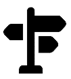 Comment ?
Réflexion pluridisciplinaire autour de la situation
Prise en compte des aspects multidimensionnels
Définition d’un plan d’action
Ou définition d’une orientation
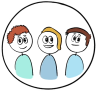 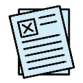 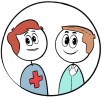 En utilisant le FAOS
Participants potentiels au comité : IMS, GC, cadre CLIC, SSIAD,SAAD, IDEL, CMP, médecin,…
Évaluateurs 1
Évaluateurs 2
FAOS : formulaire d’analyse et d’orientation des situations